OPŠTINA  ARANĐELOVAC
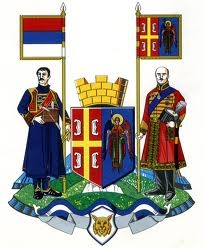 ELEKTRONSKA UPRAVA 
U SLUŽBI GRAĐANA 
I PRIVREDE
46 000 stanovnika

eUprava (Digitalna agenda)
Kontakt centar
GIS
Sistem za planiranje budžeta i javnih nabavki
Itd.

Inicijativa lokalne samouprave

Obuka, prezentacija, mediji

2011. i 2012. godina

Portal eUprave, 
Web sajt
U okviru budžetskih korisnika
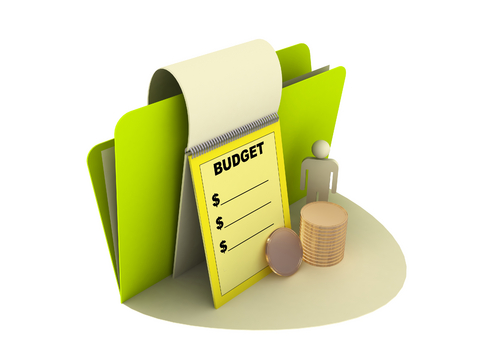 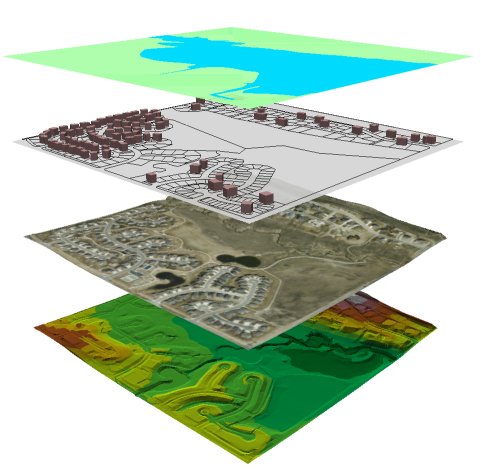 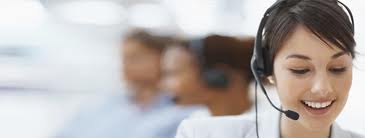 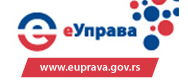 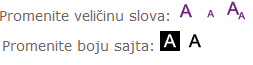 Obim i dostupnost
Obim korišćenja usluga e-uprave se nije značajno poveća, ali su procedure olakšane

Naše usluge nisu prilagođene osobama sa invaliditetom, ali je u planu.

Usluge su dostupne isključivo na srpskom jeziku

Praćenje broja korisnika, zahteva i poseta zavisi od usluge.
GIS (Geographic Information System)
GIS povezuje geografske lokacije sa opisnim podacima u cilju generisanja interaktivnih vizuelnih mapa i izveštaja.

GIS nam omogućava organizovanje informacija o datom prostoru, kao skup mapa sa prikazivanjem informacija o jednoj karakteristici regiona 

Dostupnost planske dokumentacije krajnjem korisniku

Lokalna samouprava-Odeljenje za urbanizam je inicijator uvođenja GIS-a

Usluga je inovativna,jer poseduje podatke o prostoru, prati određena stanja prostora i pomaže pri kontroli i upravljanju prostorom.

Prikupljanje podataka
Sistem za planiranje budžeta i javnih nabavki
Program je namenjen direktnim i indirektnim korisnicima budžetskih sredstava.
Korišćenje programske aplikacije doprinosi efikasnom planiranju budžeta i javnih nabavki, kao i njihovim izvršenju i sprovođenju u skladu sa propisima.
Transparentnost, efikasnost, kontrola, itd.
Inicijativa Lokalne samouprave
Usluga je inovativna i predstavlja jedan potpuno nov način upravljanja sredstvima iz budžeta
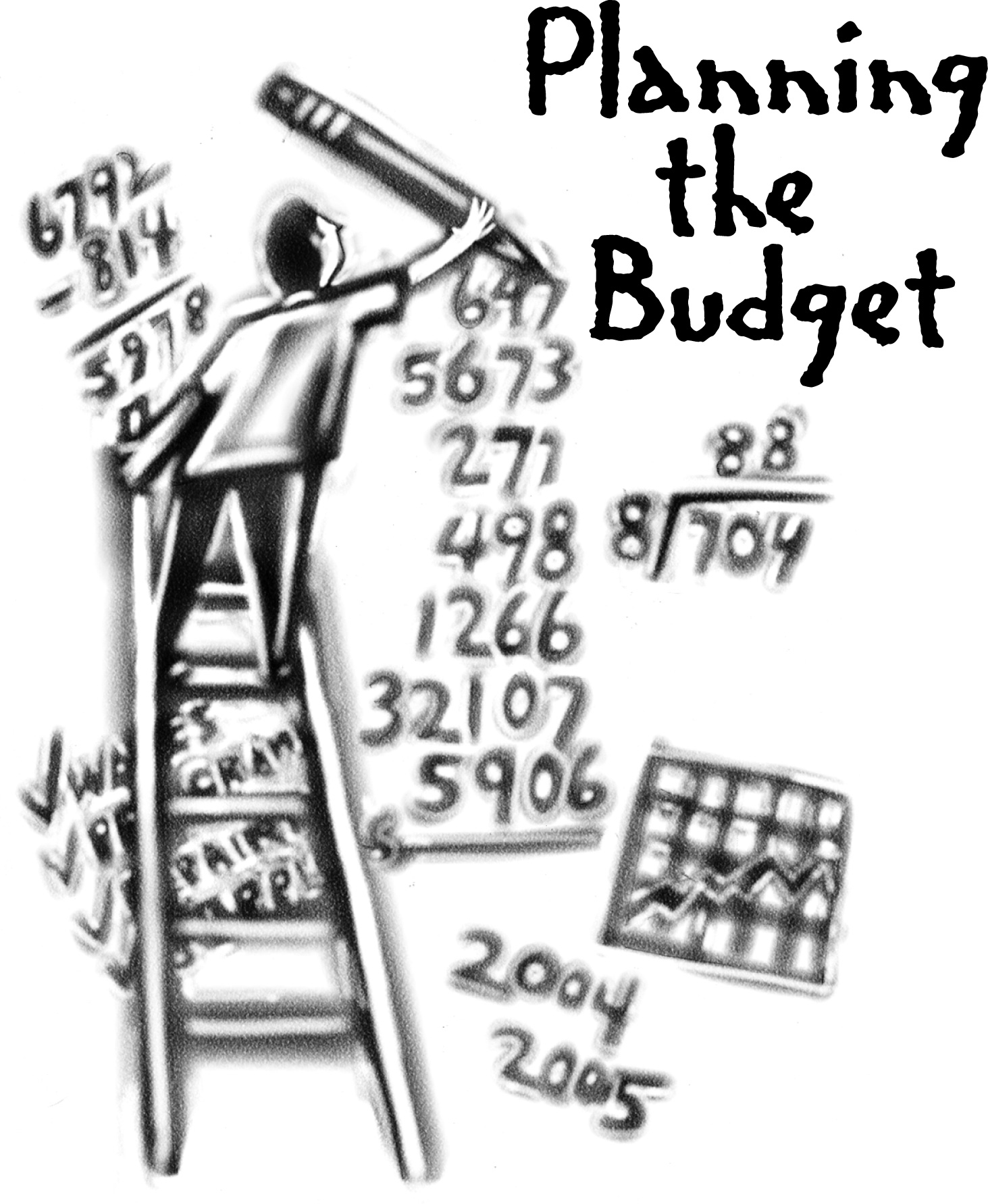 Izazovi
Prihvatanje
(predavanja, obuka)

Povezivanje
(stalna komunikacija)
Planovi
Savremen način arhiviranja dokumenata
                         (Documents management)




 Wireless
Računarska infrastruktura
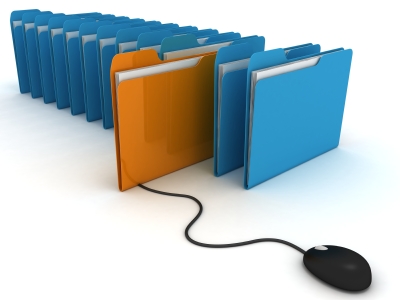 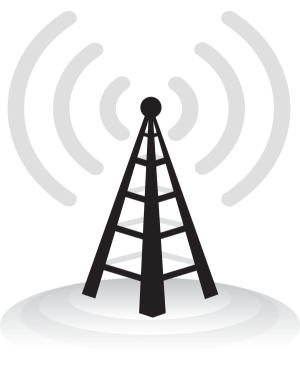 Hvala na pažnji
Thank you
Danke schön
Merci
Mushas gracias
Mille grazie